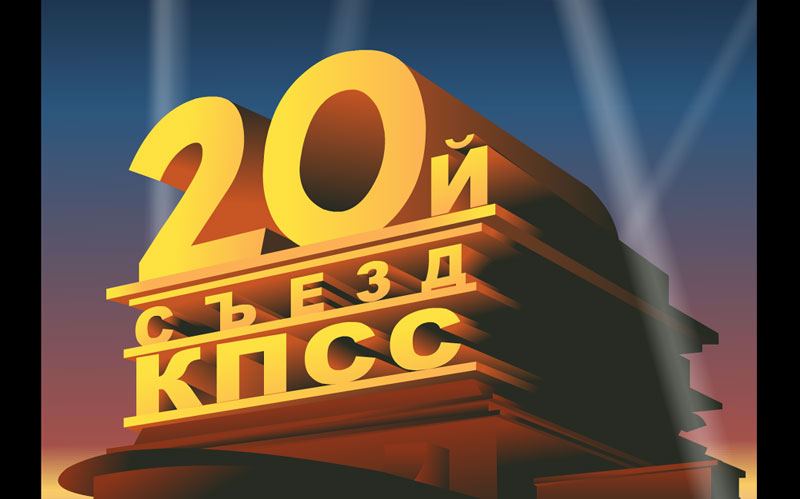 Двадцатый съезд КПСС
Общая фотография присутствоваших
М. Хрущев
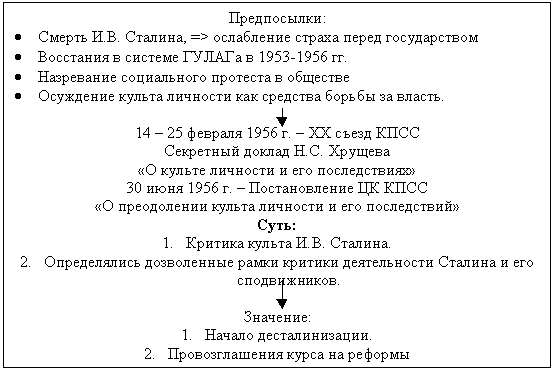 Спасибо за внимание!